Autonomous Systems and Transport Security
Common Types of UASs
Fixed Wing
Pros: Endurance, Speed, Distance
Cons: Launching/recovering, Size
Multirotor
Pros: Launching/recovering, Maneuverability, Stability
Cons: Endurance
Tethered 
Pros: Endurance, Stability
Cons: Maneuverability, Static in most cases 
Hybrid
Pros: Endurance, Speed, Distance, Maneuverability 
Cons: Size, Weight
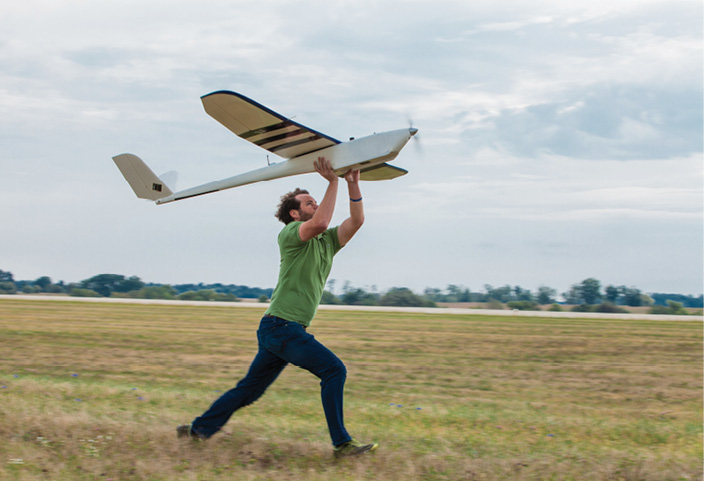 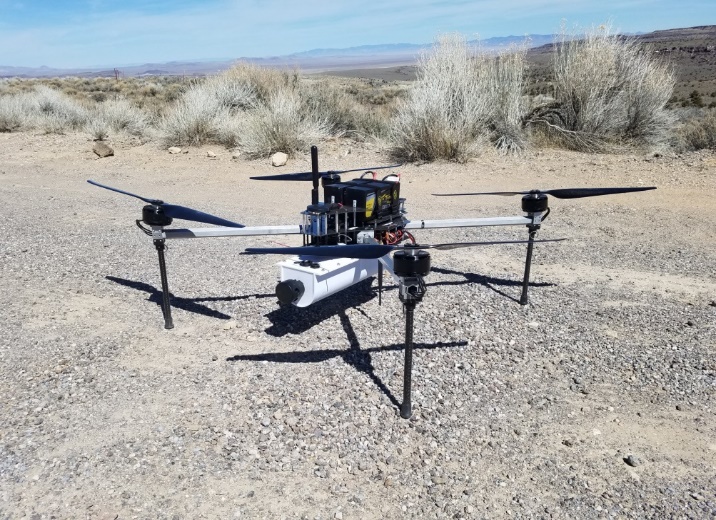 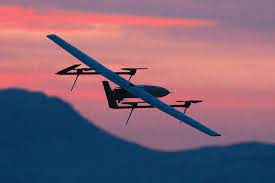 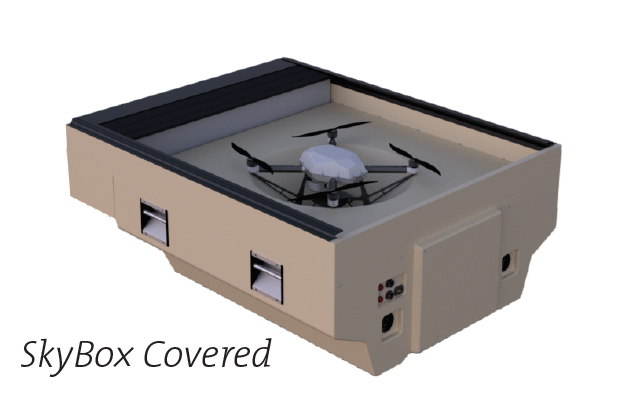 [Speaker Notes: Image References: 
LIVESKY™ SENTRY - Hoverfly Technologies
Technical Details — Hybrid Project]
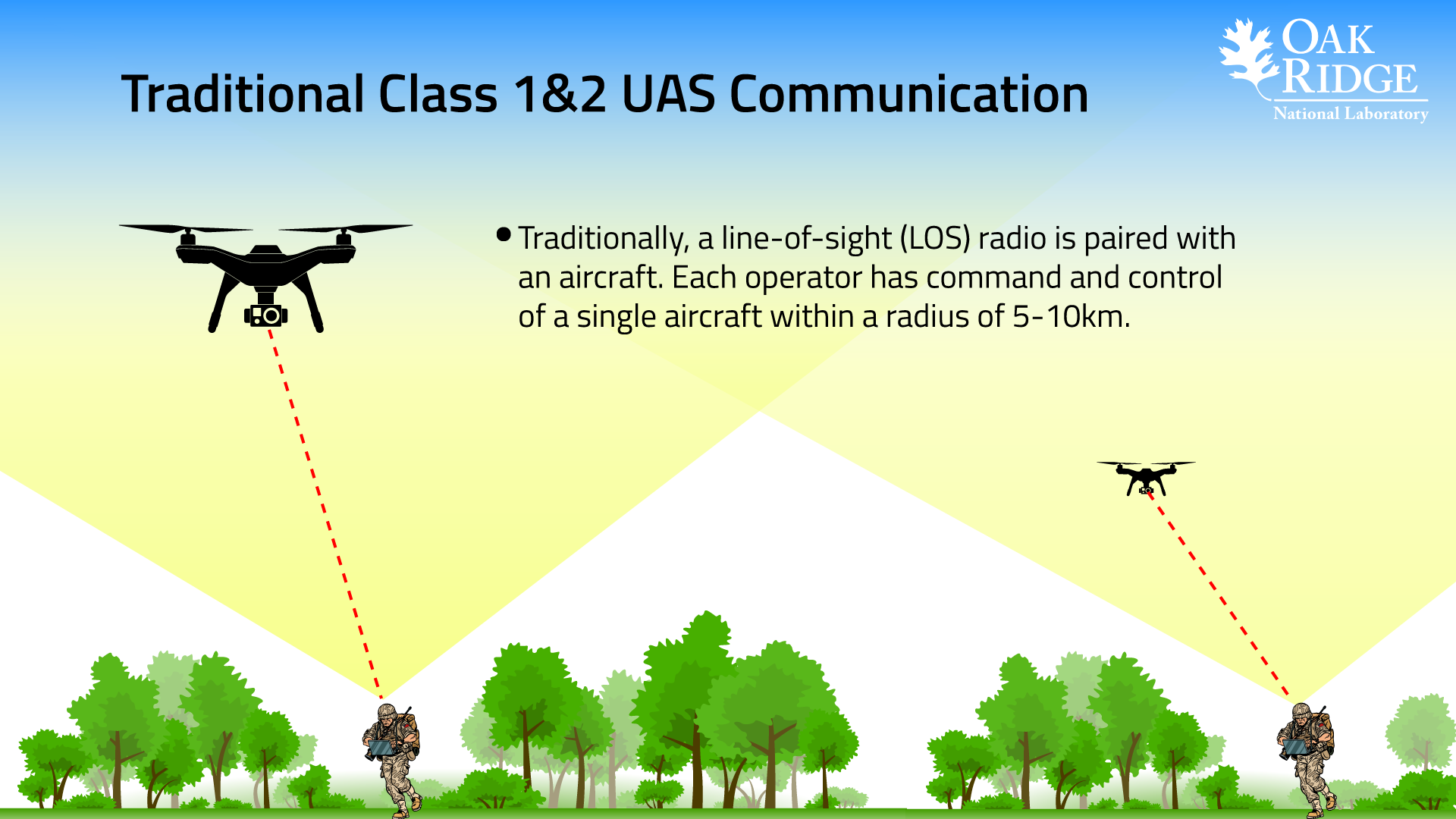 Capabilities
Payloads
Cyber attack (WiFi)
Jamming devices
Retransmission of video or frequencies and downlink
Reconnaissance (visible and non-visible spectrum sensors) 
Explosive, obscurants, chemical
Beyond Visual Line Of Sight (BVLOS) Navigation
Cellular and GPS control and full autonomy
Launch and forget
Swarming / Multiple drone use
Operator controlling many drones or several launching autonomously
Low signatures
Smaller electric drones are hard to see and hear
Some systems are harder to pick up on radar or other signal detection systems
Ease of purchase and use (proliferation of certain brands like DJI)
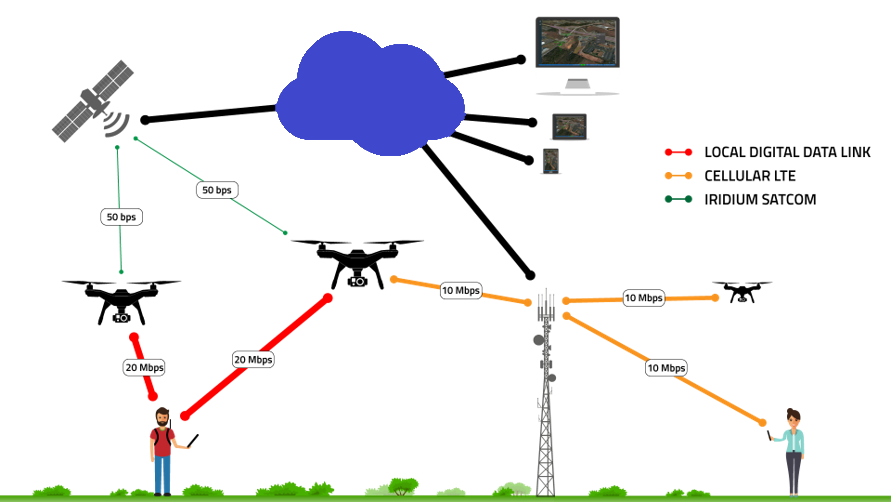 Considerations
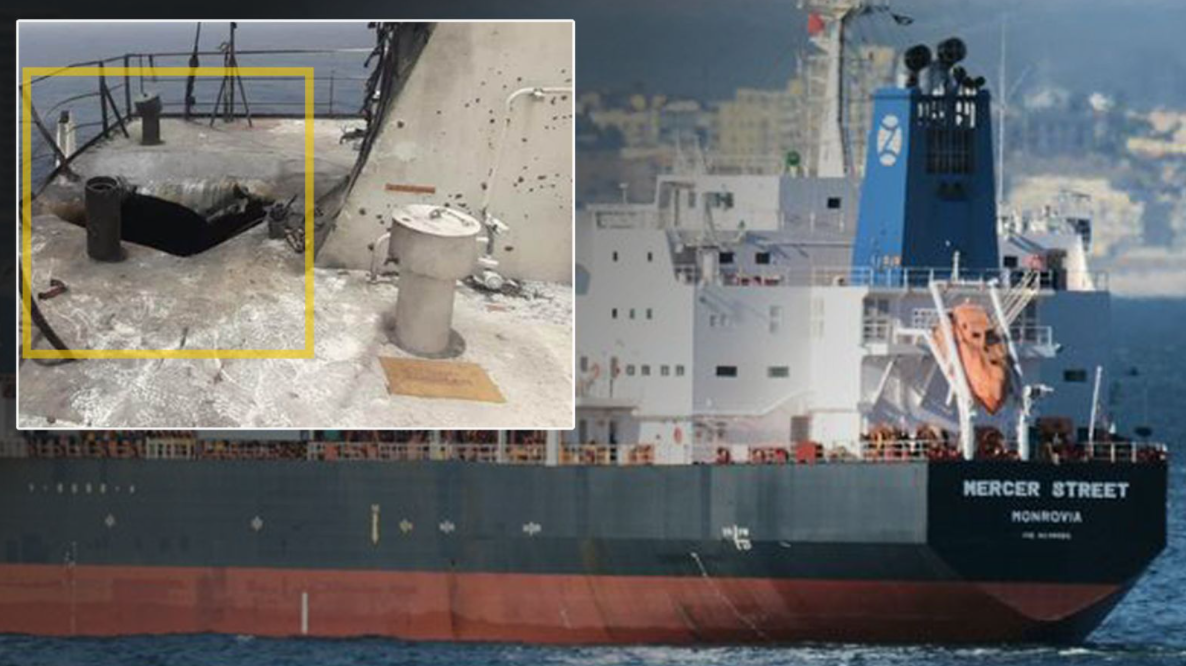 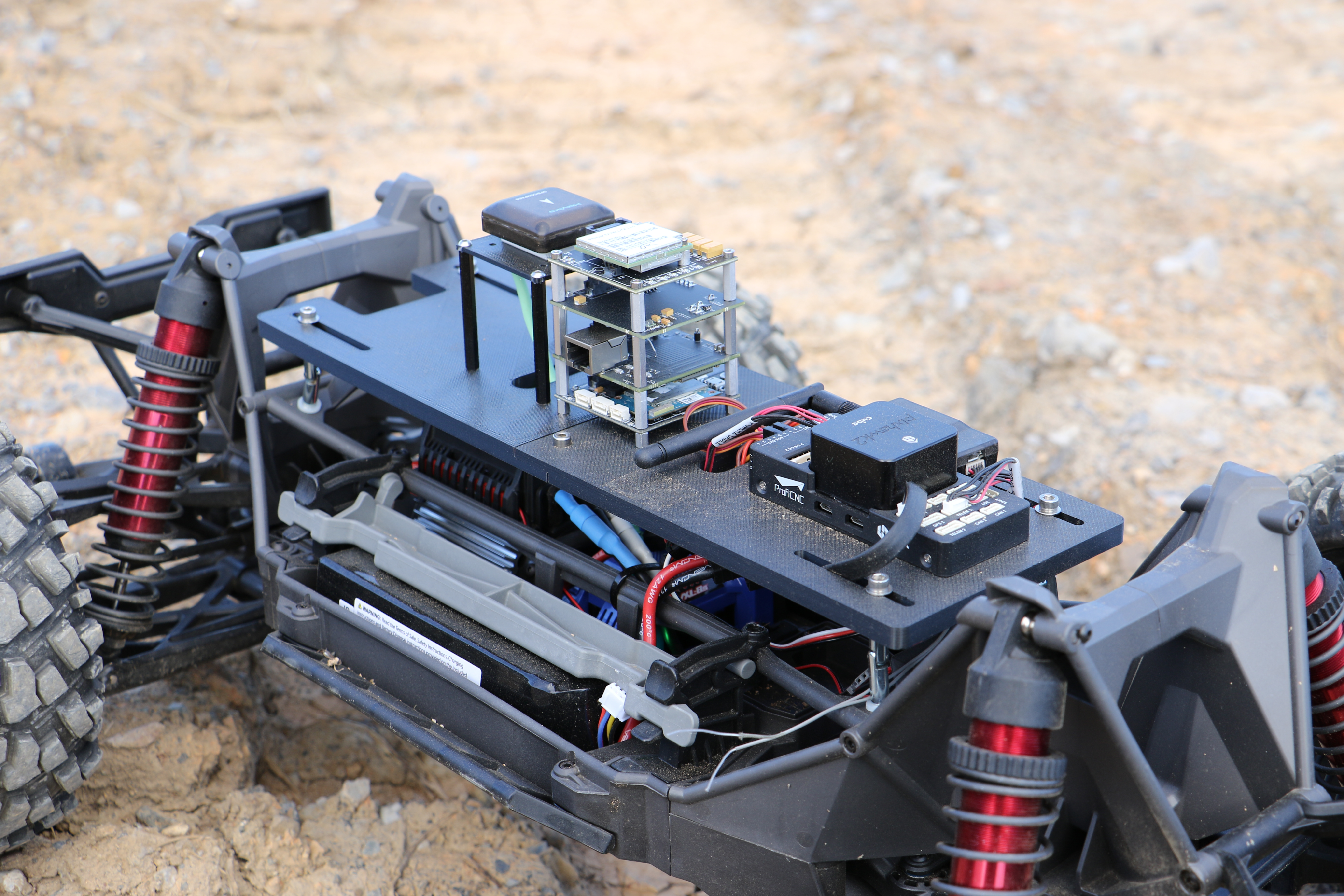 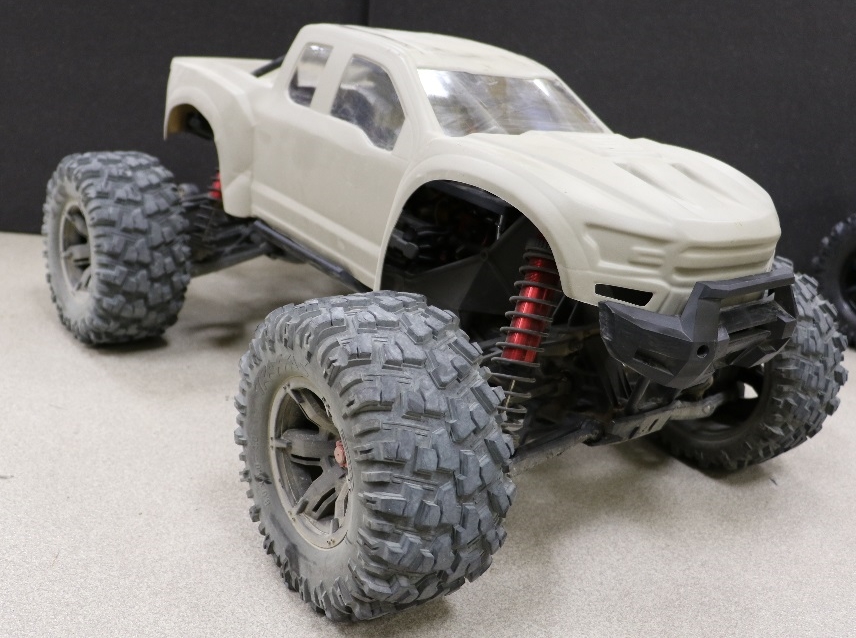 Ground Based Systems
Submergible and Semi-submergible
Wheeled and tracked vehicles
Weather
Advantages and disadvantages
Route Recce
Operating Costs
System and user training/certification
Federal and State Regulations
Adversary Use
Sabotage vs theft
Challenges exist for moving targets 
     when operating autonomously
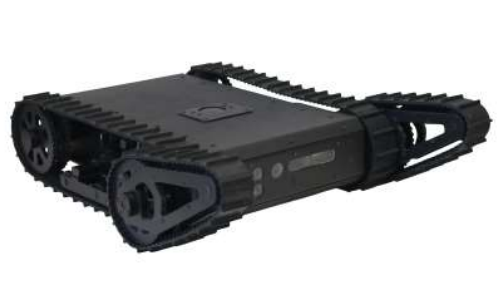 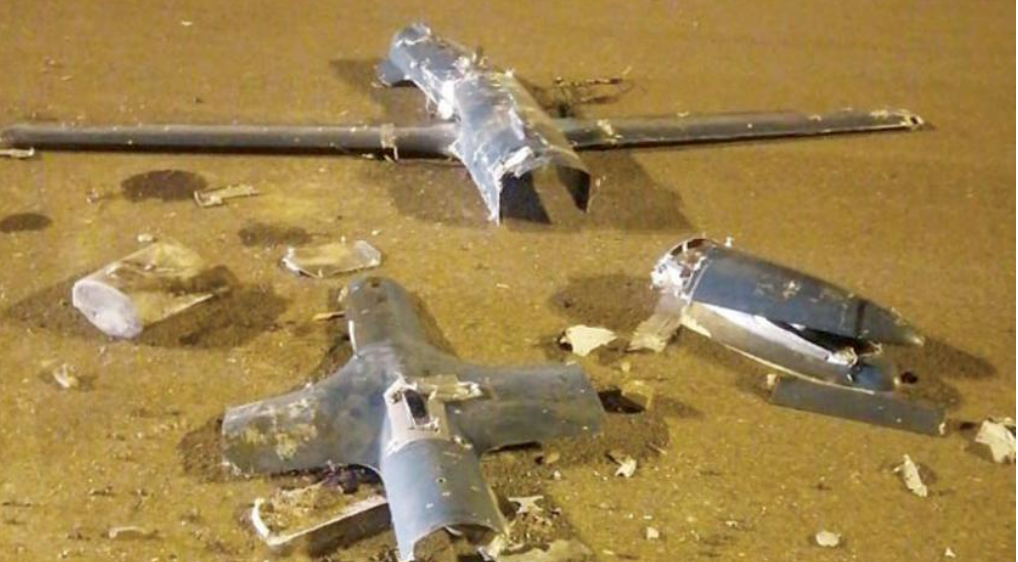 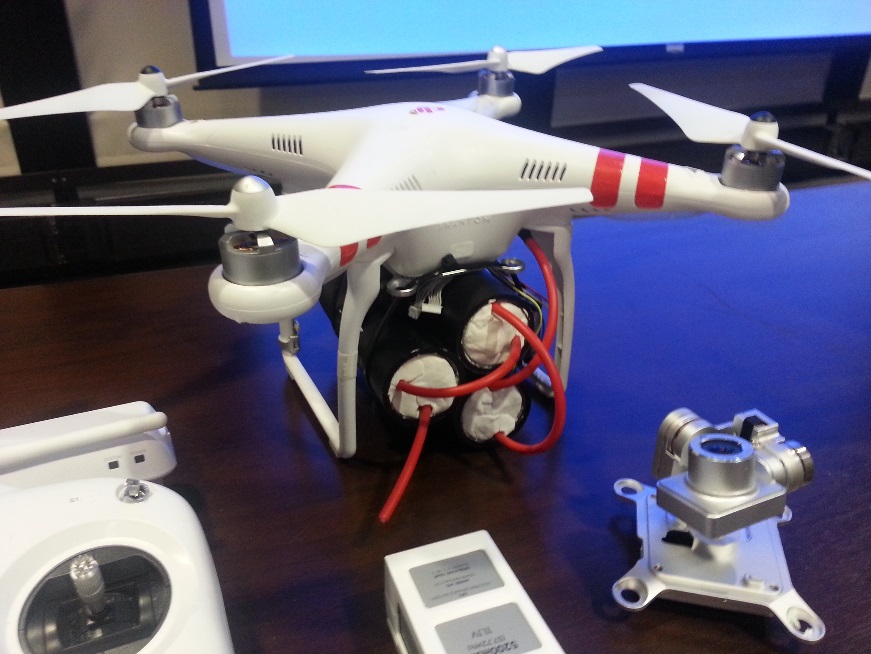 [Speaker Notes: Image References:
Dr Robot Inc.: WiFi 802.11 robot, Network-based Robot, robotic, robot kit, humanoid robot, OEM solution

https://news.sky.com/story/maritime-wars-did-the-attack-on-the-mercer-street-deliberately-target-its-crew-12371962

https://english.aawsat.com/home/article/3237196/int%E2%80%99l-solidarity-saudi-arabia-against-houthi-attack-jazan-airport]
Counter UAS
How much warning is required?
What are you trying to protect?
Where can detection systems reside?
What are the threat UAS capabilities and component makeup?
Futureproof: How will the adversary evolve?
What mitigation strategies are allowed?
Detect – React – Mitigate
*Tracking happens throughout this process
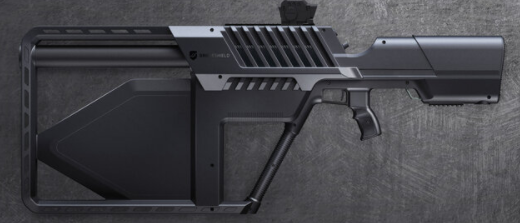 Counter UAS Systems
How do you implement CUAS when material is on the move?
Passive vs Active Systems

Common Types
Visual / EO (detect and mitigate)
Radar (detect)
Radio Frequency (detect and mitigate)
Most cost effective and most proliferated
Acoustics (detect)
Other methods of mitigation include: Netguns, other drone systems, jamming, conventional weapons
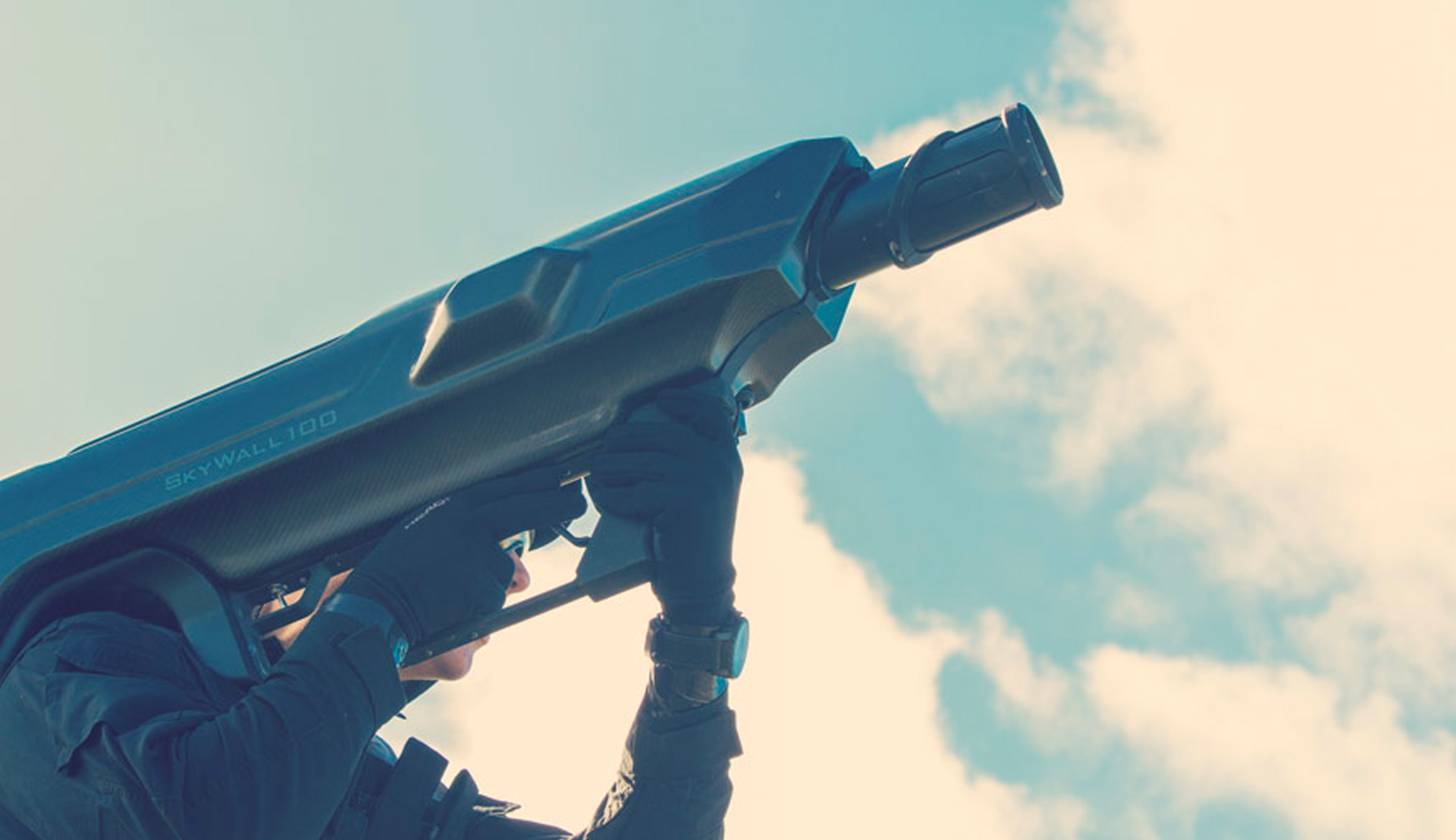 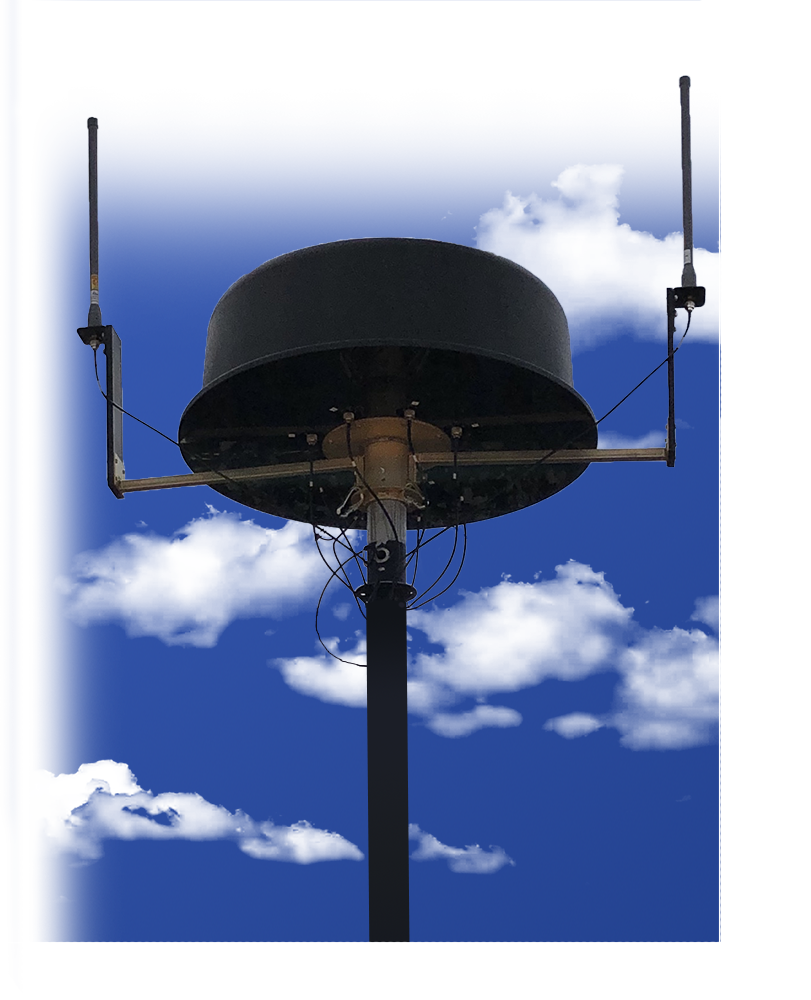 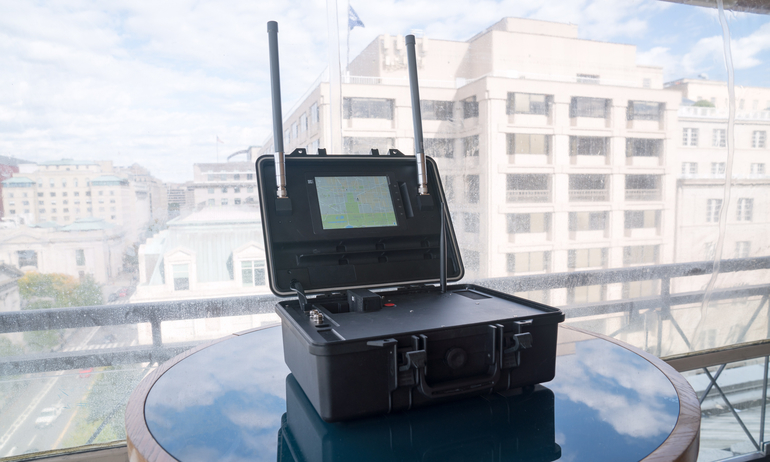 [Speaker Notes: Image References: 
LIVESKY™ SENTRY - Hoverfly Technologies
Technical Details — Hybrid Project
DroneGun Tactical — DroneShield
SKYWALL PATROL - openworksengineering.com
SkyView-DIV2 - Verus Technology Group, Inc.
Aeroscope - DJI]
Conclusions
Adversary use
Friendly use
Can increase situational awareness
Reconnaissance / mapping
Other uses 
CUAS 
Systems are costly 
Single system doesn’t work against all types of drones
Most CUAS systems are designed for fixed sites

Analyzing the need to use and counter drone systems is a crucial step to maintaining security when material is in its’ most vulnerable state.
[Speaker Notes: Image References:]